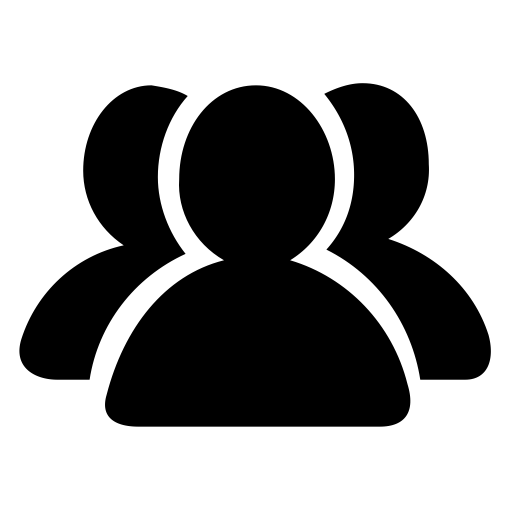 CARTILHA
SP NOVA PREVIDÊNCIA
CONTRIBUIÇÃO PREVIDENCIÁRIA - APOSENTADOS E P ENSIONISTAS
A T UALIZADA EM J ANEIRO D E 2025
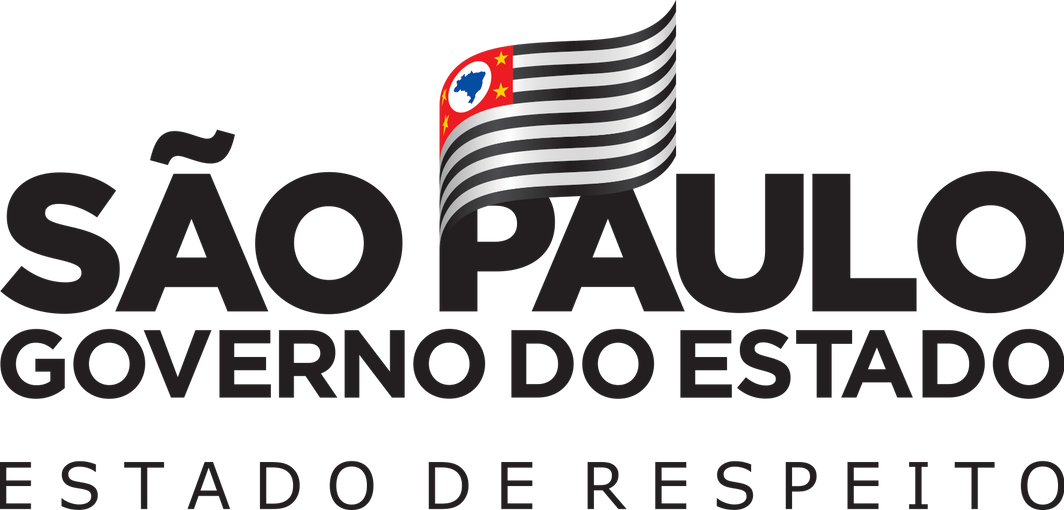 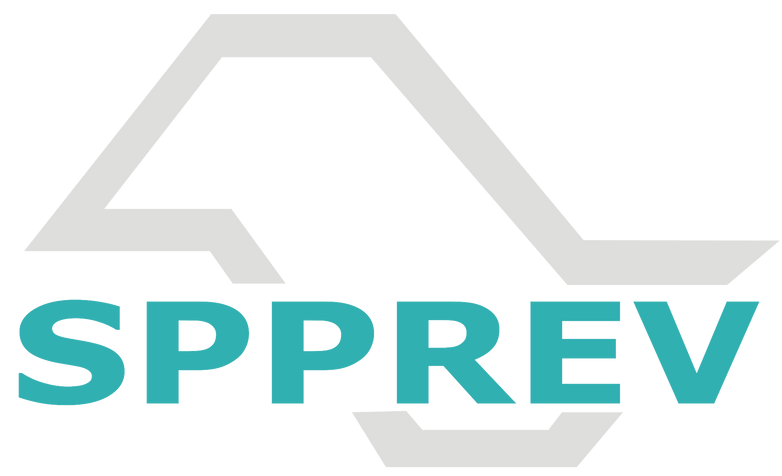 C O N T R I B U I Ç Ã O	P R E V I D E N C I Á R I A
Entenda as mudanças na contribuição previdenciária dos aposentados e pensionistas civis
Com a promulgação da Lei Complementar nº 1.380/2022, a contribuição previdenciária dos aposentados civis e pensionistas civis será isenta até o teto do Regime Geral de Previdência Social (RGPS), que em 2025 corresponde a R$ 8.157,41.
Ou seja, benefícios de aposentadoria e pensão civil inferiores a R$ 8.157,41 serão isentos de contribuição. Já os benefícios civis superiores ao teto terão cobrança de 16% apenas sobre o valor que exceder o teto.
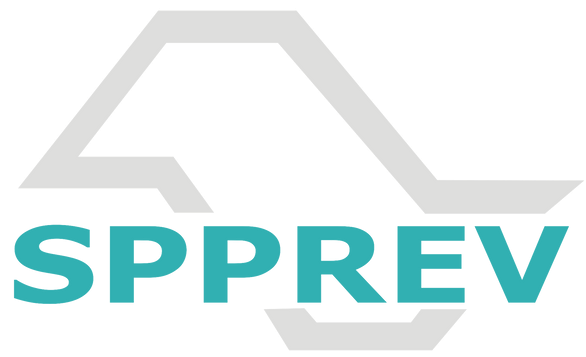 C O N T R I B U I Ç Ã O	P R E V I D E N C I Á R I A
VALOR DO BENEFÍCIO
VALOR DA
CONTRIBUIÇÃO
Até do teto do RGPS 
(R$ 8.157,41 em 2025)
Isento
Acima do teto do RGPS (R$8.157,41 em 2025)
16%
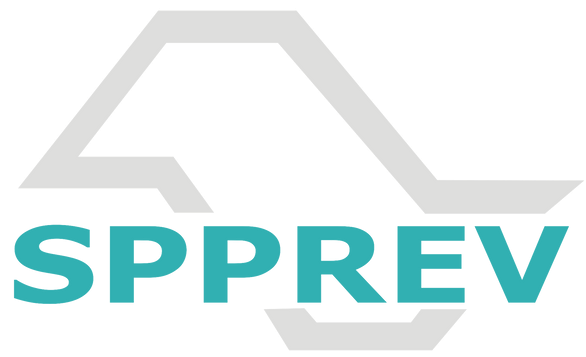 C O N T R I B U I Ç Ã O	P R E V I D E N C I Á R I A
Confira alguns exemplos de como está sendo realizado o cálculo da contribuição previdenciária a partir de 2025.
Exemplo 1: aposentado/pensionista civil que recebe R$ 6.500

Valor abaixo do teto do RGPS =  isento
Exemplo 2: aposentado/pensionista civil que recebe R$ 9.000

Valor que excede o teto: R$ 9.000,00 - R$ 8.157,41 = R$ 842,59
Contribuição: 16% de R$ 842,59 = R$ 134,81
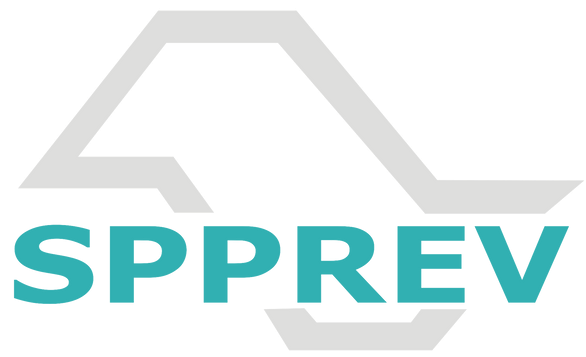 S O B R E	A	S P P R E V
No dia 1º de junho de 2007 foi promulgada a Lei Complementar nº 1.010 que criou a São Paulo Previdência - SPPREV como unidade gestora única do Regime Próprio de Previdência dos Servidores Públicos (RPPS) e do Regime Próprio de Previdência Militar (RPPM), que, com a sanção da Lei Federal nº 13.954/2019, foi substituído pelo Sistema de Proteção Social dos Militares do Estado. De acordo com a referida legislação, a autarquia possui autonomia administrativa, financeira, patrimonial e de gestão de recursos humanos.
A SPPREV será responsável por administrar a folha de pagamento das pensões e aposentadorias da administração direta e indireta do Estado de São Paulo, bem como da Assembleia Legislativa, do Tribunal de Contas, das universidades, do poder Judiciário, do Ministério Público e da Defensoria Pública. Entretanto, essa absorção segue um cronograma e ocorre em etapas. Atualmente, é responsável pela gestão das aposentadorias da administração direta e indireta, bem como das pensões de todos os poderes, órgãos e entidades paulistas.
A São Paulo Previdência é vinculada à Secretaria de Gestão e Governo Digital e sua total implantação visa a adequação dos benefícios previdenciários aos requisitos e critérios fixados pela legislação federal para o regime próprio de previdência social, além da manutenção permanente do cadastro dos beneficiários e a gestão dos fundos e recursos arrecadados. É vedada por lei a atuar nas demais áreas da seguridade social, sendo sua função única e exclusiva o pagamento de aposentadorias e pensões de servidores públicos e militares do Estado de São Paulo.
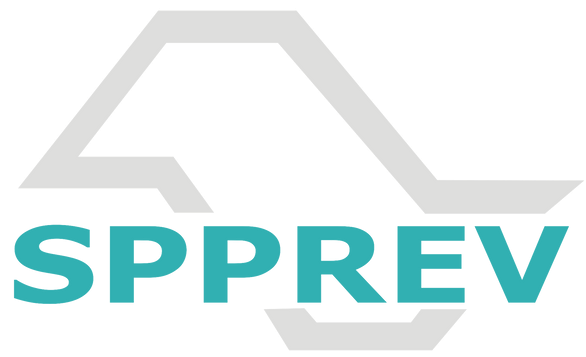